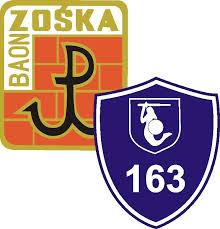 Podsumowanie I półrocza
Apel Samorządu Uczniowskiego 
Szkoły Podstawowej nr 163 im. Batalionu „Zośka”
Co się działo?
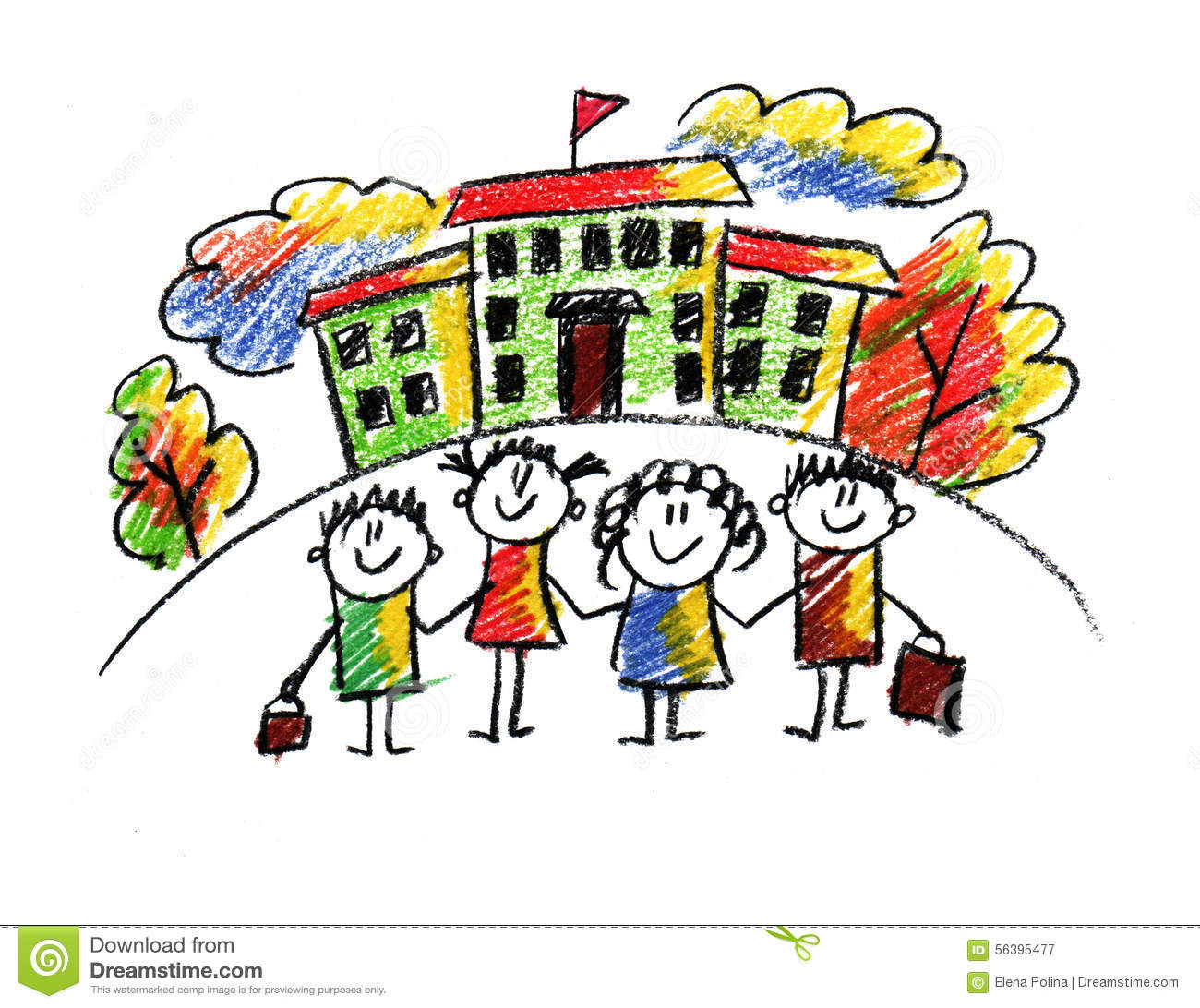 We wrześniu wybraliśmy 
Samorząd Uczniowski, jego opiekunów 
oraz Rzecznika Praw Ucznia
Elegancko, bo w krawatach obchodziliśmy Dzień Chłopaka
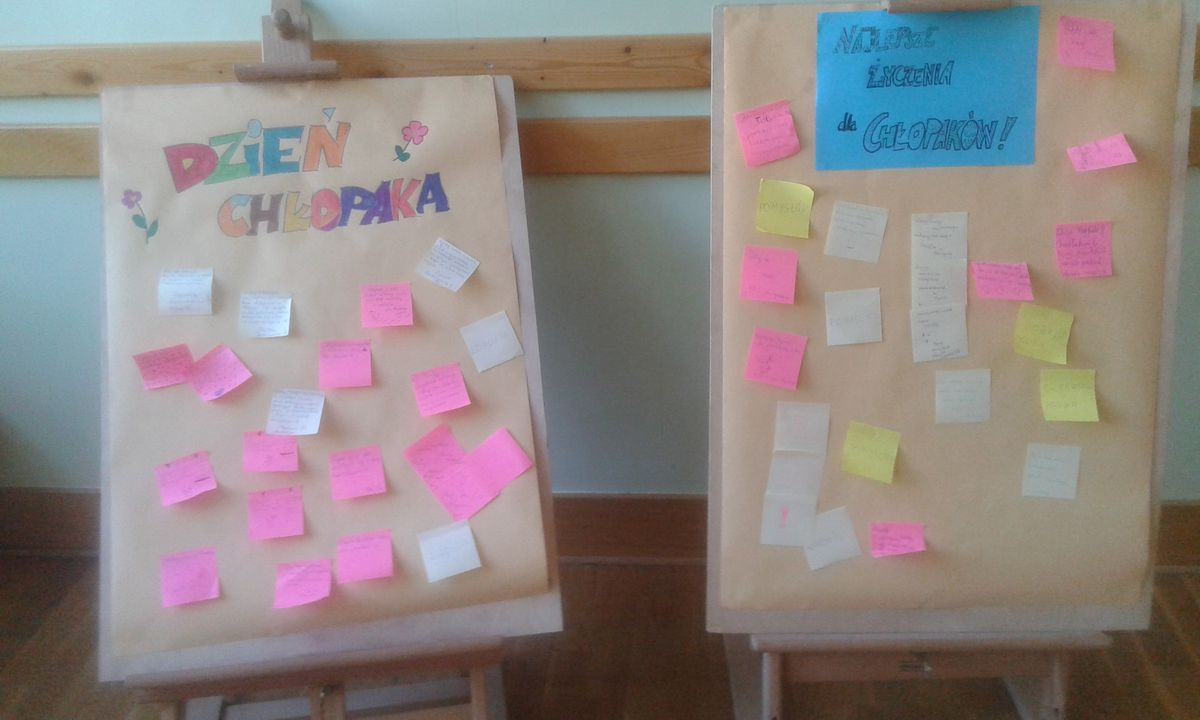 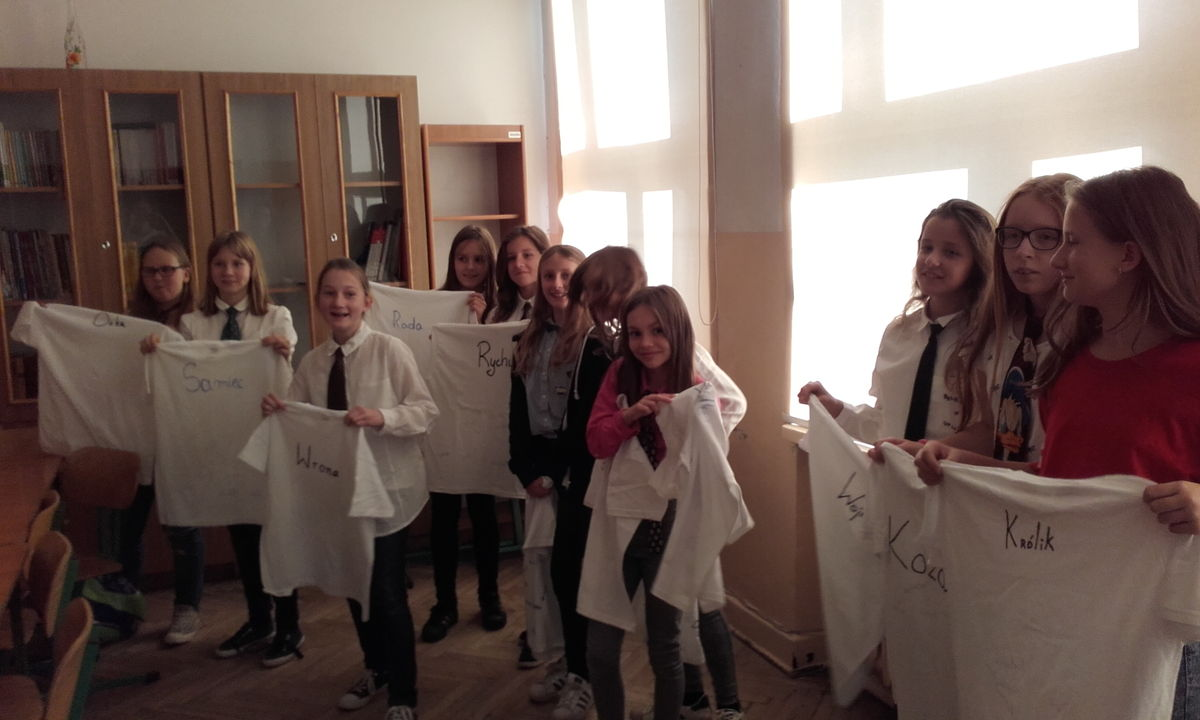 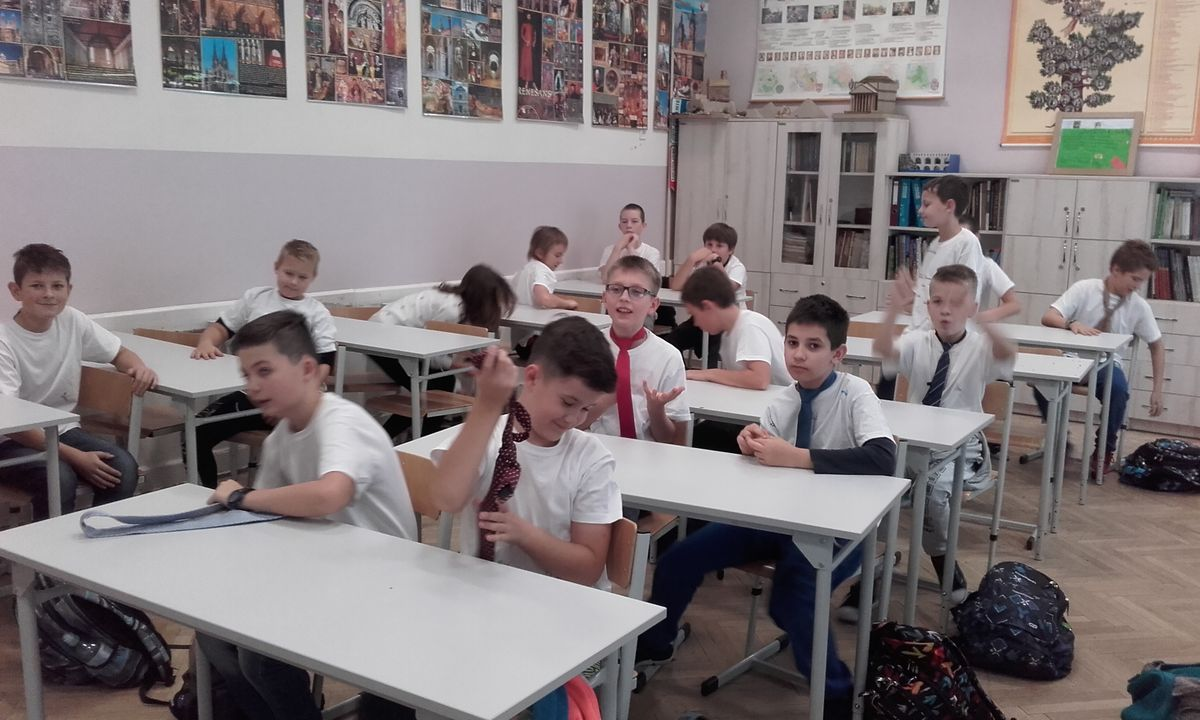 W listopadzie obchodziliśmy 
Tydzień Tolerancji i Życzliwości
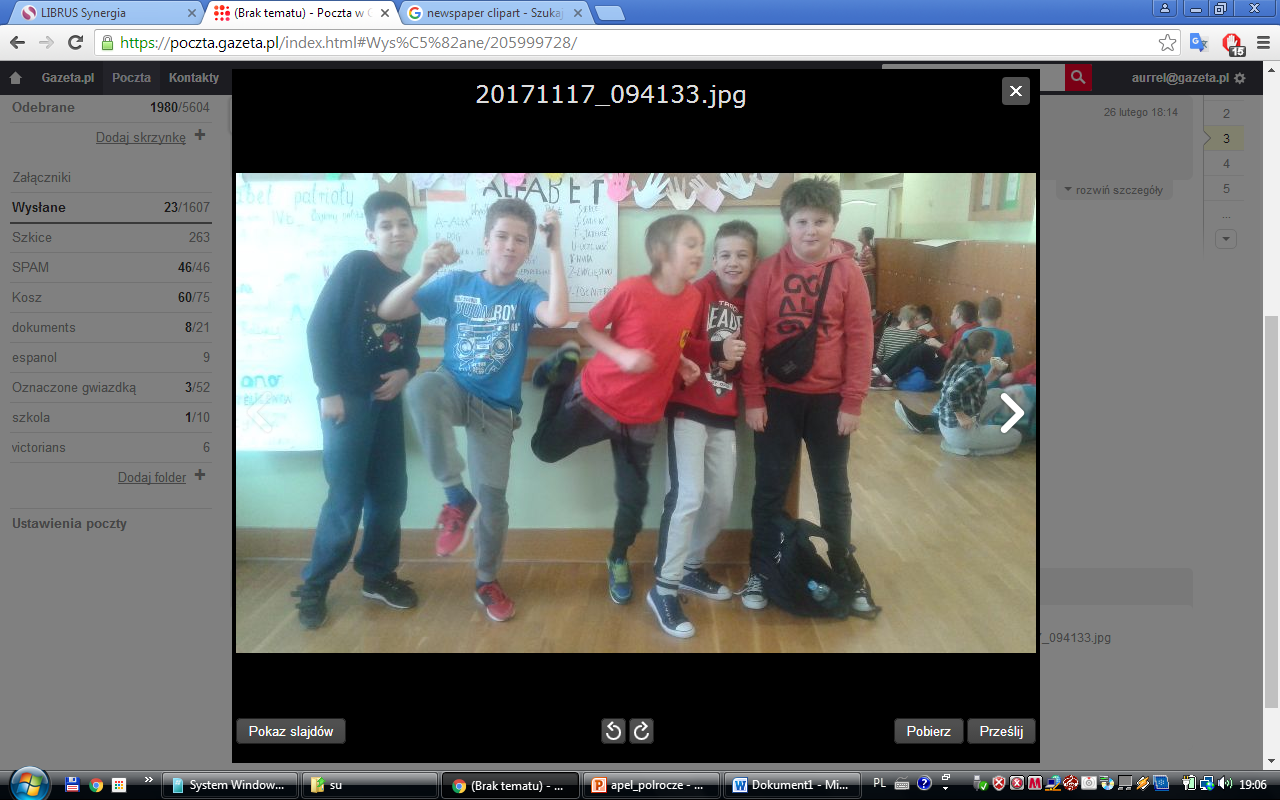 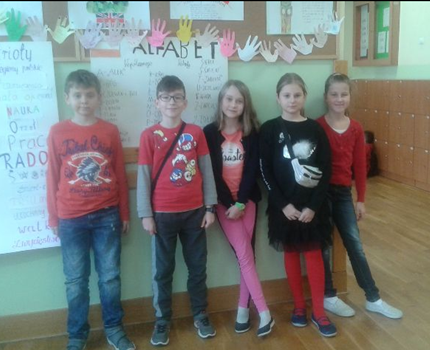 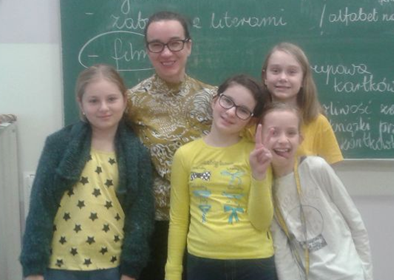 A potem bawiliśmy się na dyskotece andrzejkowej
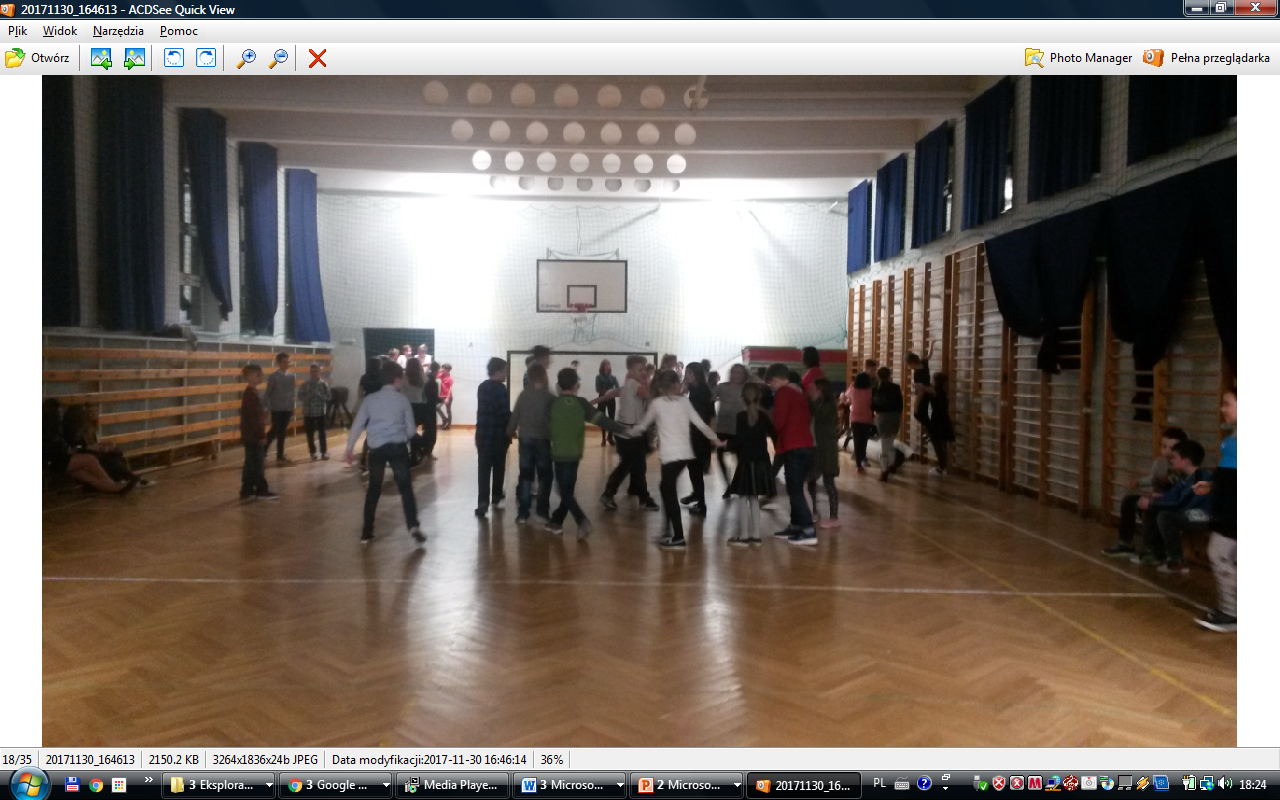 A potem bawiliśmy się na dyskotece andrzejkowej
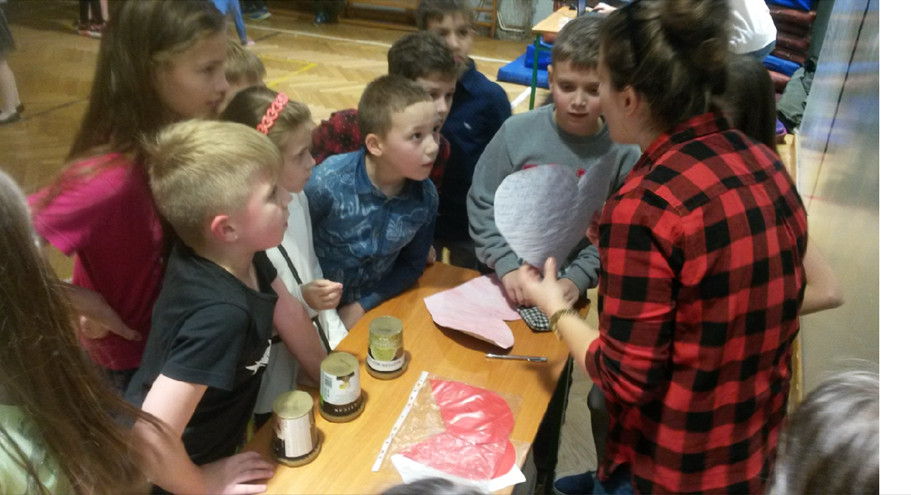 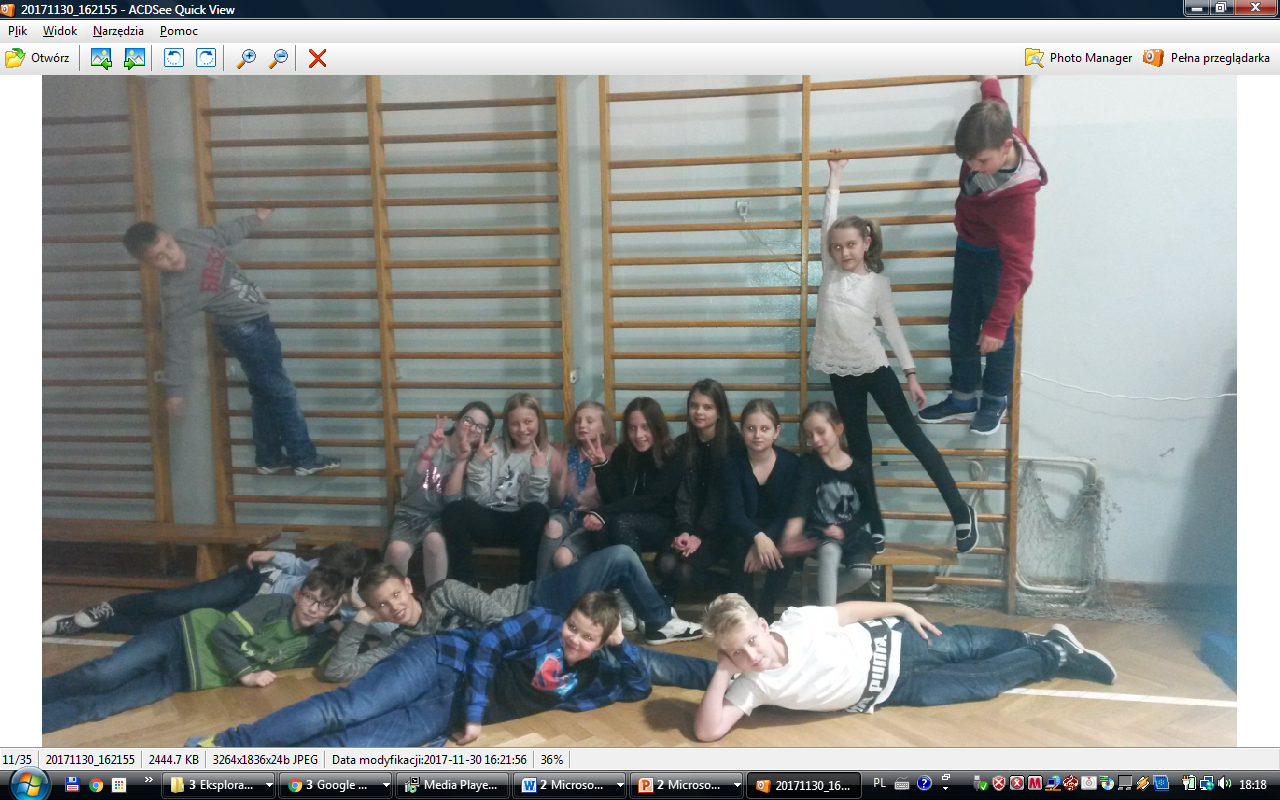 A w grudniu były mikołajki!
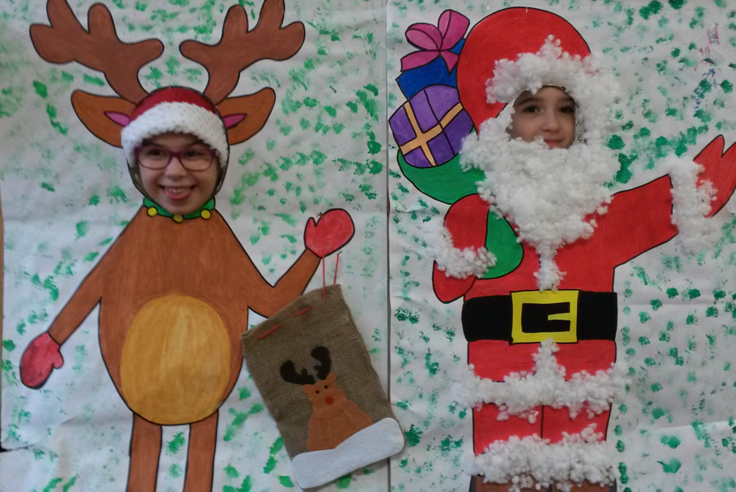 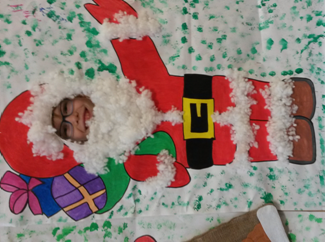 …i konkurs na bożonarodzeniowe  anioły
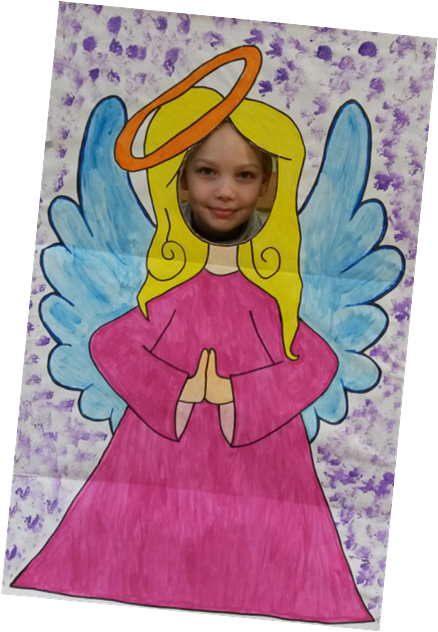 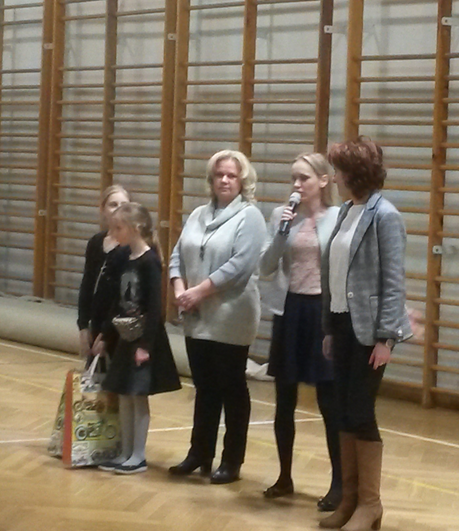 no i karnawałowy bal na 100 par
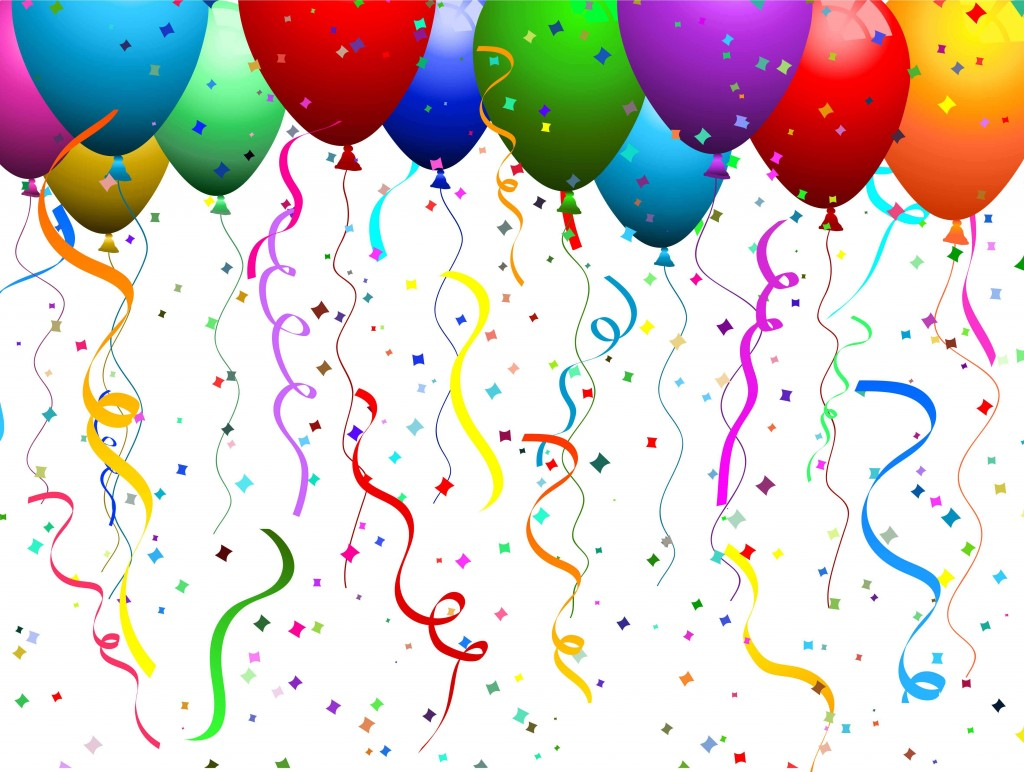 W II półroczu:
Wprowadzamy „szczęśliwy numerek”

Odbędzie się:
 II edycja konkursu „Mam Talent”  (początek maja)
Autorski Konkurs Recytatorski – temat: „szkoła” (kwiecień)
Konkurs Dyrektora (marzec)
W II półroczu:
Va startuje z gazetą „163”!
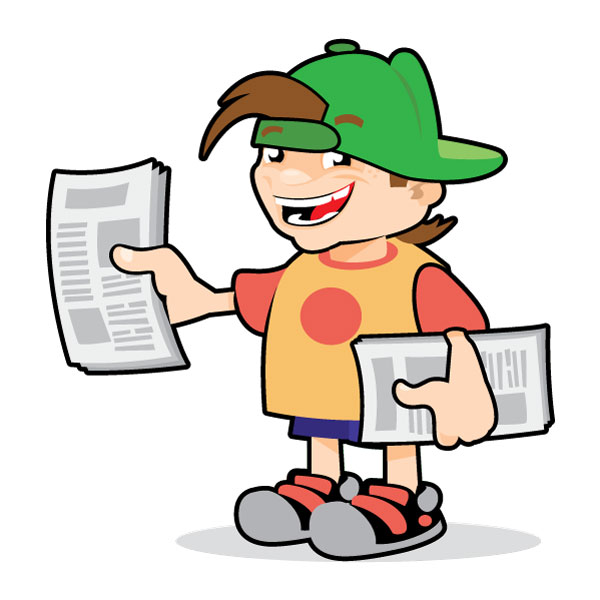